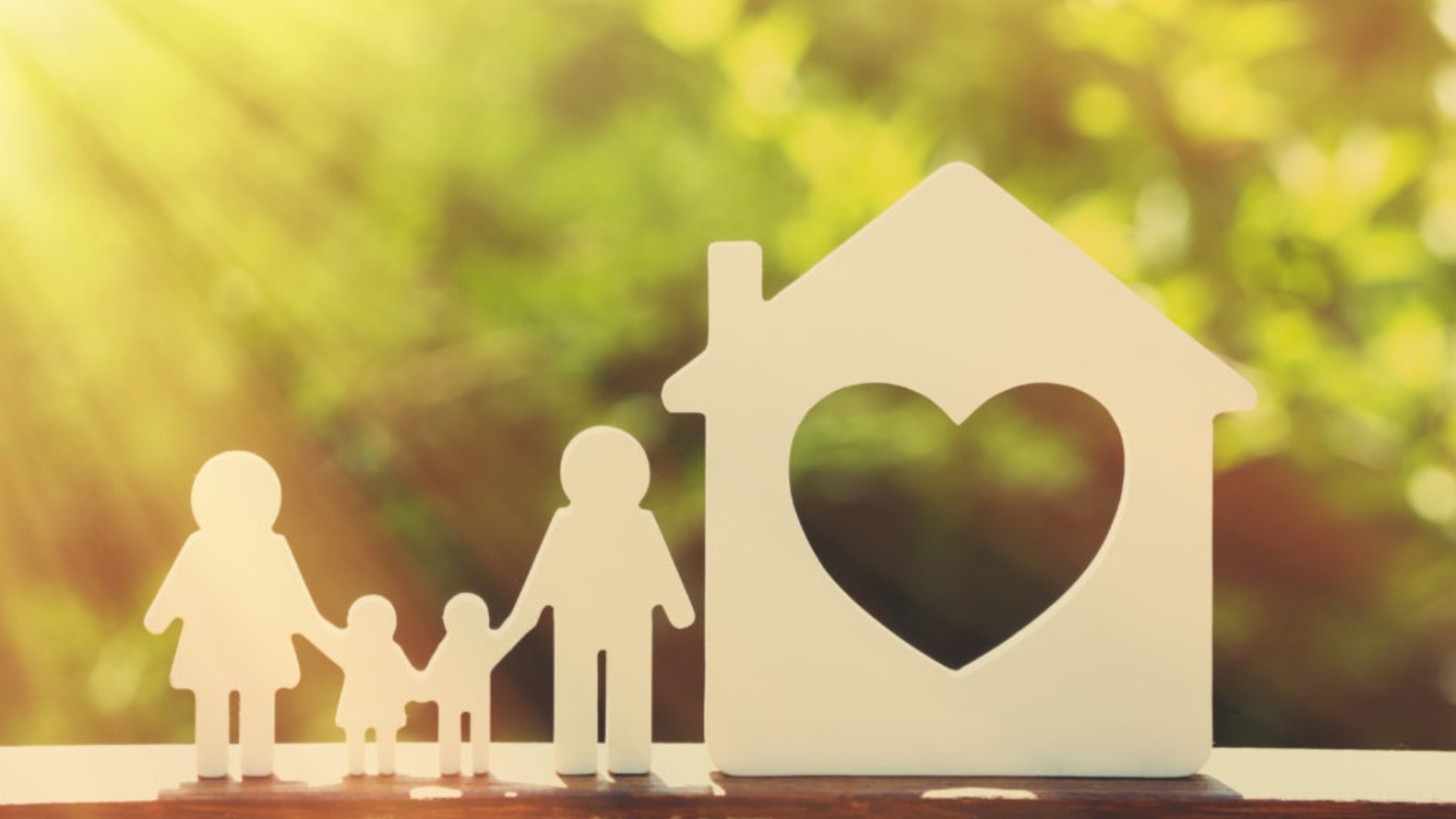 Презентация  к урокуОкружающего мира в 1 классепо программе «Школа России». Тема: «Семейные поколения. Моя семья в прошлом и настоящем »Учитель: Лукьянова Тамара Николаевна
МБОУ «Кузедеевская СОШ» Новокузнецкого округа, п. Кузедеево
                                              2025 год
Что такое семья?
Семья – это группа людей, которые живут вместе и заботятся друг о друге. Обычно семья состоит из родителей (мамы и папы) и их детей. Семьи могут быть разными: некоторые состоят только из родителей и детей, а некоторые включают в себя и других родственников, таких как бабушки, дедушки, тети и дяди. В семье люди делят радости и трудности, помогают друг другу и проводят время вместе.
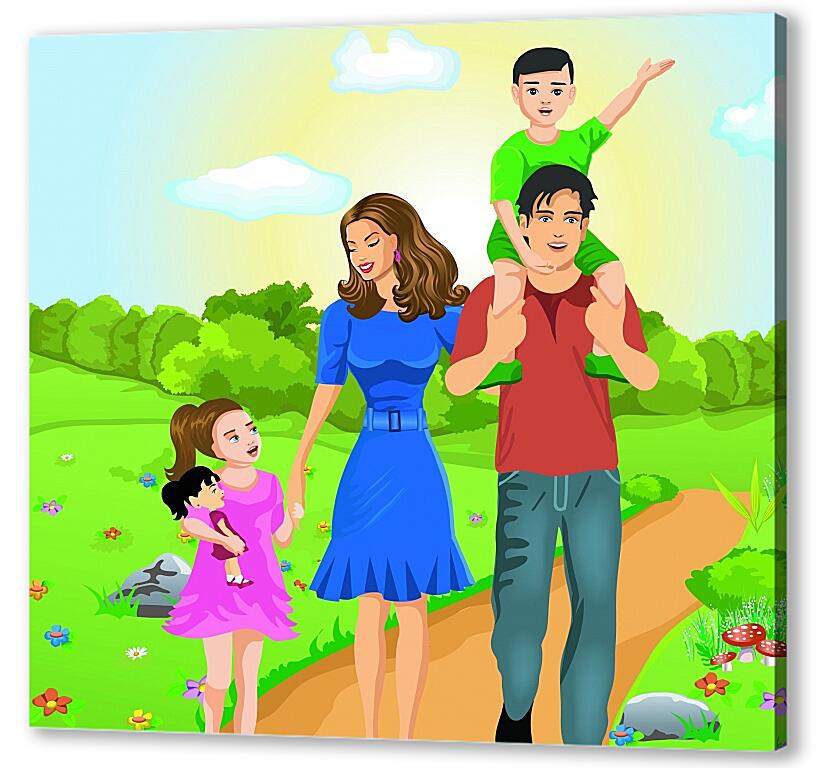 Отгадай загадки!
Все родные, с кем живёте, 
Даже дядя или тётя, 
Непременно вам друзья, 
Вместе вы — одна…
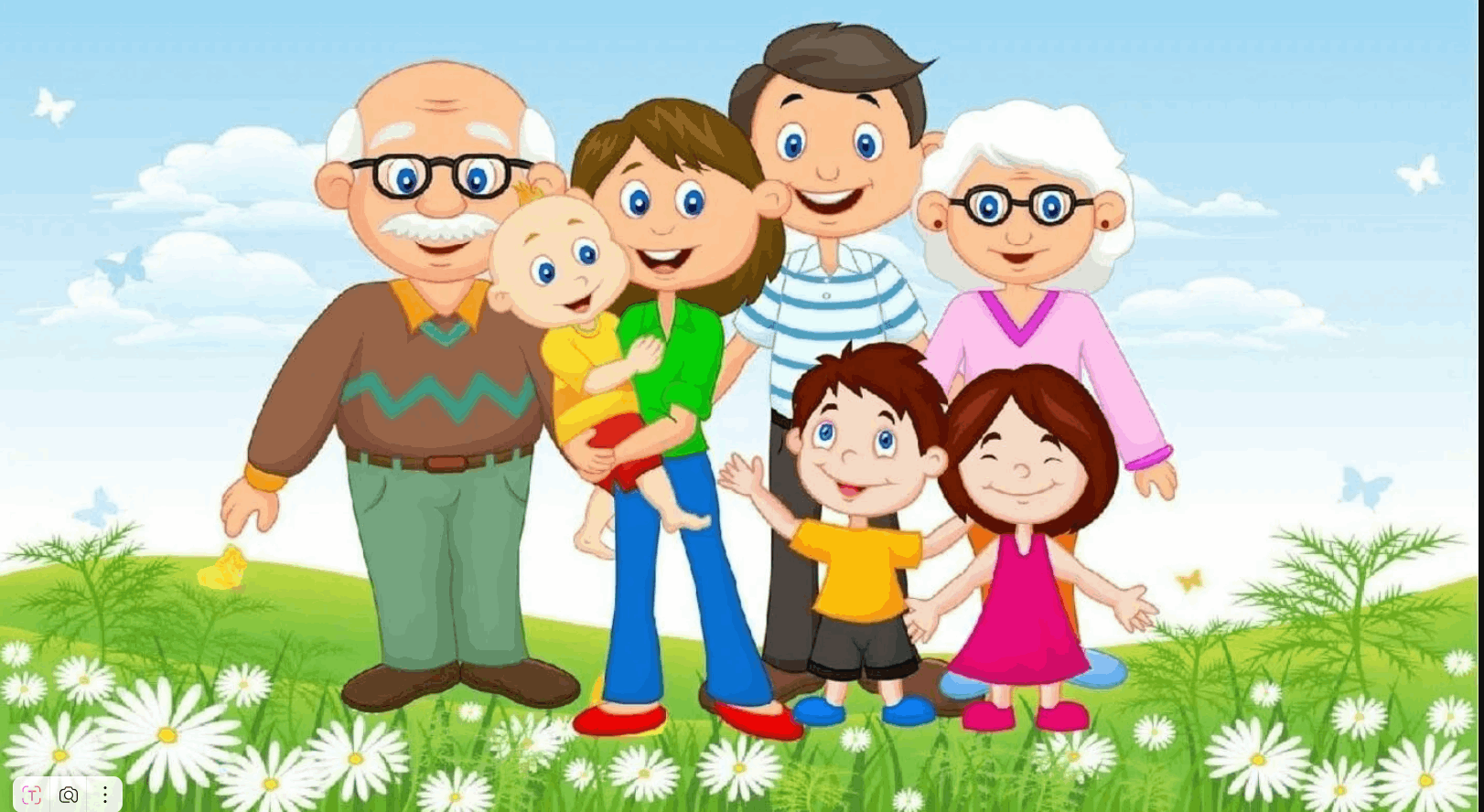 Отгадай загадки!
Слово это тёплое сердце согревает,И без слова этого жизни не бывает.Утром, днём и вечером я твержу упрямо Это слово вечное, ласковое — …
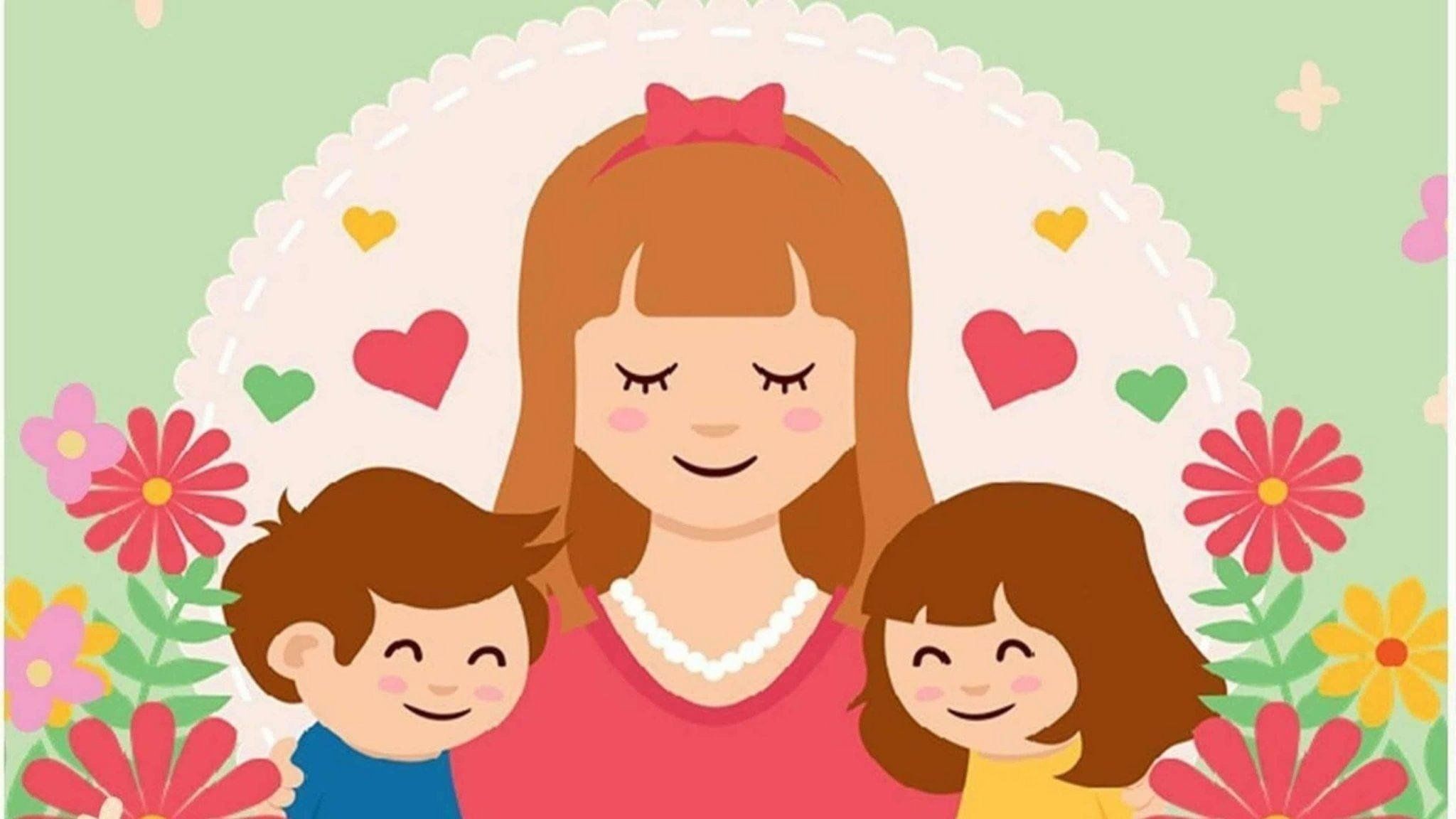 Отгадай загадки!
Ты сильный и смелый,И самый большой,Ругаешь — по делу,И хвалишь — с душой!Ты друг самый лучший,Всегда защитишь,Где надо — научишь,За шалость простишь.Я рядом шагаю,За руку держусь!Тебе подражаю,Тобою горжусь.Про кого эта загадка,Ну, конечно же, про …
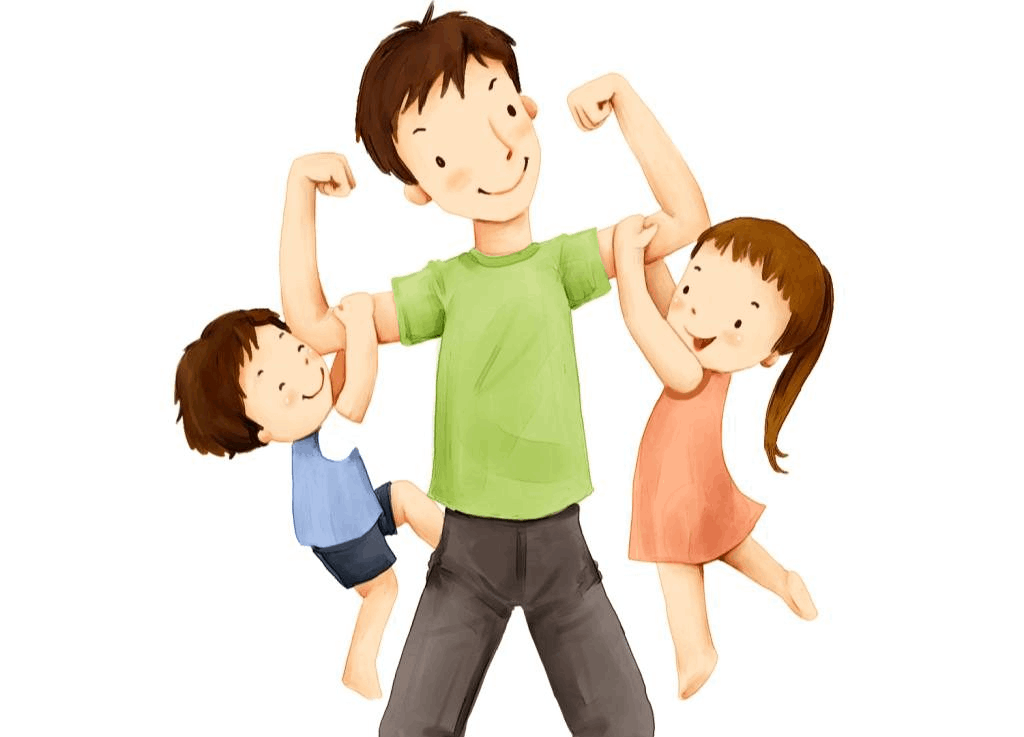 Отгадай загадки!
Испечёт для нас пирог,Сварит к завтраку творог,И журнал свой прочитает,Как всегда всё успевает.Мы о ком сейчас спросили,Добрых слов наговорили?
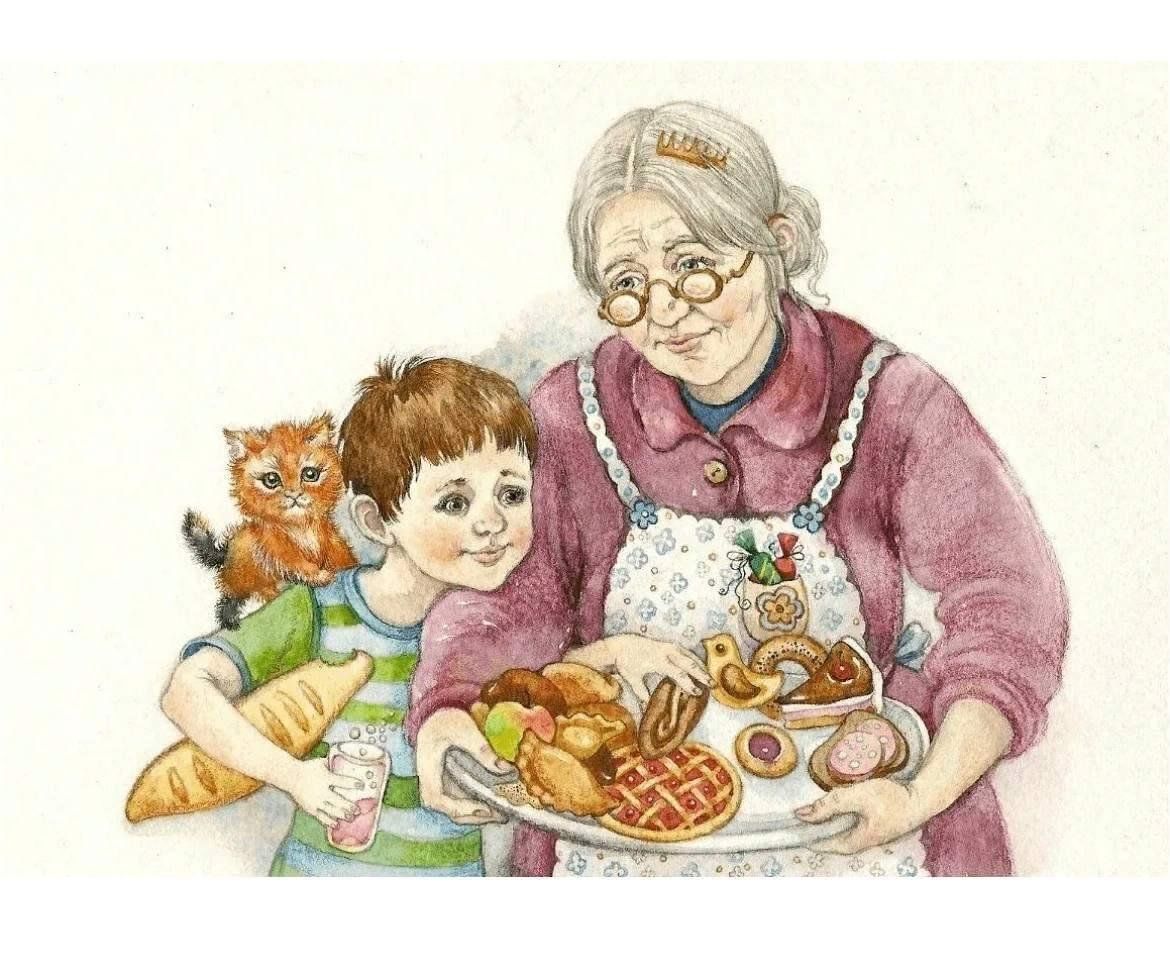 Отгадай загадку!
Кто всю жизнь работал,
Окружал заботой
Внуков, бабушку, детей,
Уважал простых людей?
На пенсии уж много лет
Нестареющий наш …
…
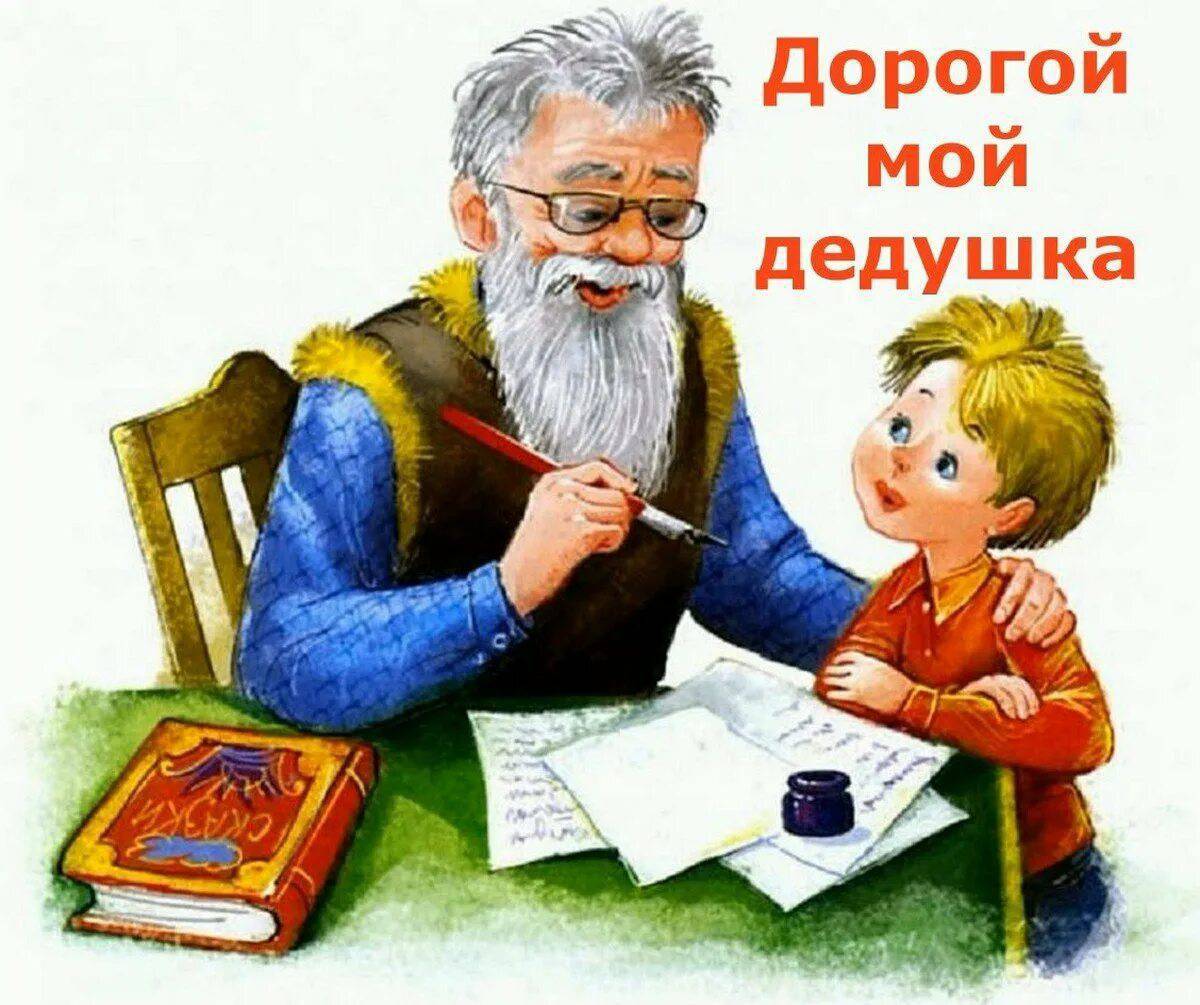 Отгадай загадки!
Я у мамы не один,У неё ещё есть сын,Рядом с ним я маловат,Для меня он — старший…
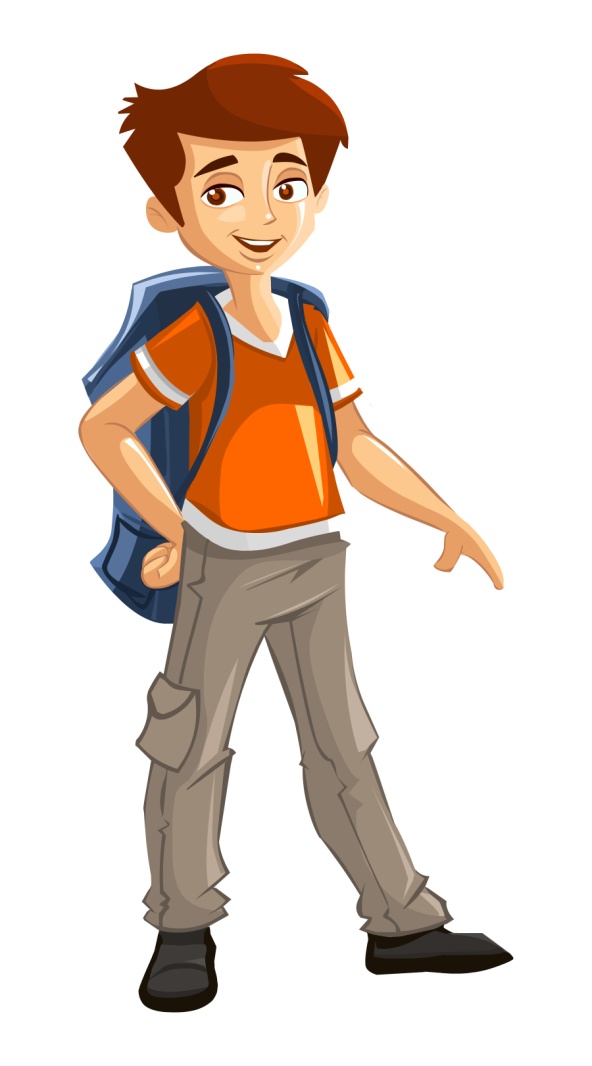 Отгадай загадки!
Мама с папой говорят,Что теперь я — старший брат,Что за куколка в коляскеПлачет от ужасной тряски?В ванной ползунков гора!Брату кто она?
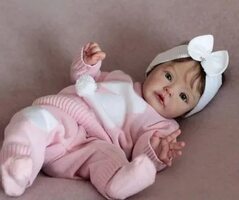 Семья – это… (приведи свои примеры )
День семьи, любви и верности в России  (8 июля)
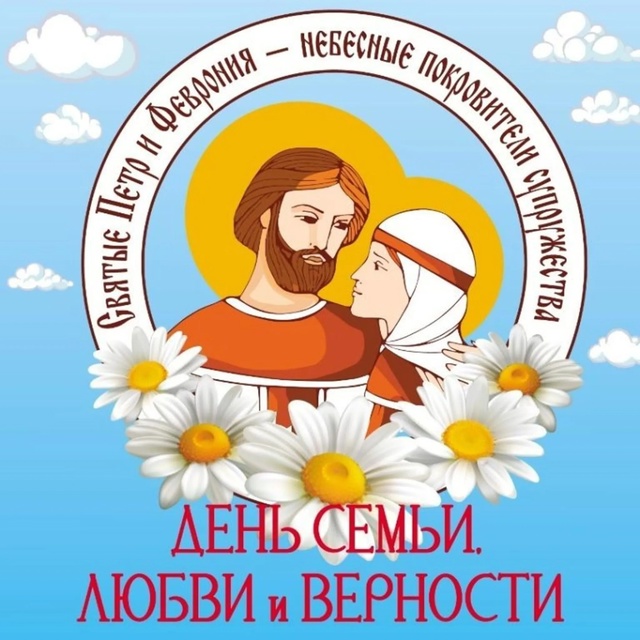 Домашнее задание : «Наши проекты. Проект «Моя семья».
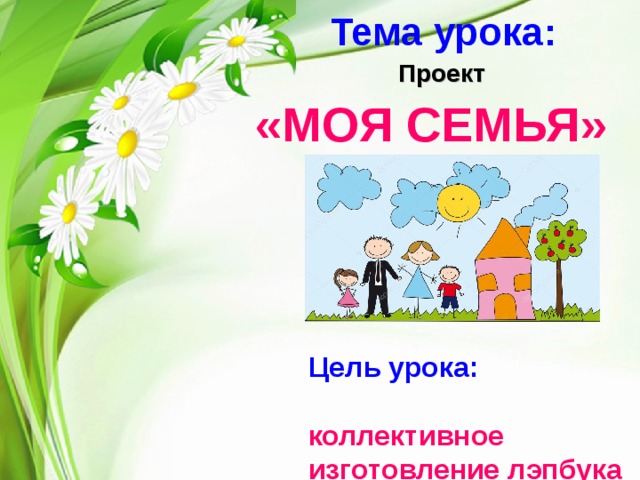 Как зовут твоих дедушку и бабушку?
- Какие обязанности ты выполняешь дома?
- С кем интересней в семье? Почему?
- Чем радуешь родителей?
- Чем огорчаешь родителей?
- Как называют тебя дома ласково?
- Что вам нравится дома?
- Почему важно в семье любить друг друга?
- Как вести себя, когда провинился?
- Какое чувство должно всегда жить в семье?
- Кто тебя понимает лучше всех?
Список источников
https://fsd.multiurok.ru/html/2018/03/30/s_5abdd3c29b9cd/img_s873097_1_4.jpg 
https://sun9-67.userapi.com/s/v1/ig2/keRiL-cjPsugBeQS82XDvPdwYl7p-zTjCtTxEoHrEP1ESt6KhKY2K3nZhnFQ75HZ3_j9r48ng3z5iM7WbaQBRq0k.jpg?quality=95&as=32x32,48x48,72x72,108x108,160x160,240x240,360x360,480x480,540x540,640x640,720x720,1080x1080,1280x1280,1440x1440,2048x2048&from=bu&u=gsqhZHkcNN6tJx45gph7Lz1LBAsgfdoQuGyVp9zV1j0&cs=604x604
https://r1.nubex.ru/s2630-a74/f1628_56/Загадки%20о%20семье%20и%20дружбе.jpg